Презентація на тему:великий вчений Піфагор
Підготував
учень 8-А класу 
Шкадар Володимир
Життя та діяльність
Перші наукові знання він здобув від ученого Ферекіда Сіроса. Згодом Піфагор познайомився з уже відомим на той час філософом-математиком Фалесом і за його порадою вирушив до Єгипту — центру тодішньої наукової і дослідницької діяльності.
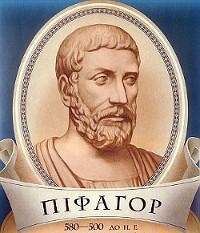 Проживши в Єгипті 22 роки і у Вавілоні 12 років, він здобув глибокі знання з природничих і математичних наук. Повернувшись на о. Самос, Піфагор планував створити філософську школу.
Цитати
1.Живи з людьми так, щоб твої друзі не стали недругами, а недруги стали друзями.   
2. Твори  велике, не обіцяючи великого. 
 3. Не заплющуй очей, коли хочеш спати, не проаналізувавши всіх своїх учинків за минулий день.
.4. Не роби нічого ганебного ні в присутності інших, ні таємно. Першим твоїм законом має бути повага до себе самого 
5. Лише неблагородна людина здатна в очі хвалити, а поза очі злословити. 
6. Роби лиш те, що в майбутньому не засмутить тебе. 
7. Усе впорядковується відповідно до чисел.
Заслуги Піфагора
Піфагор славився як відомий математик і філософ. Він створив першу у Елладі філософську школу і проект першого театру. Крім цього, Піфагор разробив систему початкового, середнього і вищого навчання і вивчання таких наук, як: граматика, риторика, поетика, арифметика, геометрія, астрономія і музика.
Цікаві факти
За життя його вважали напівбогом, магом, чудотворцем, абсолютним мудрецем. Досі він залишається одним з найзагадковіших великих людей в історії.
Піфагор – це не справжнє ім’я генія, а його прізвисько. «Піфагор» походить від кореня слова «піфія». Він отримав своє прізвисько за те, що мав дар говорити істину подібно дельфійського оракула, воно означає «переконує промовою». Він дійсно був великим оратором.
Дякую за увагу